Engaging Student Learning with Smartboard IntegrationCapstone Project
Yvonne Bates
Summer 2012
Instructional Technology M. Ed.
The Need:
The need at Teasley Elementary is one of incorporating technology through the use of Smartboards at a higher level of learning.
The Intention:
The intention of the project was to  reflect on teacher-directed instruction and objective alignment with student activities that demonstrate “a teaching and learning where more complex kinds of knowledge and cognitive processes are involved” by using the Taxonomy Table as described in Krathwohl’s Revision of Bloom’s Taxonomy (Krathwohl, 2002).
The Procedure:
Professional Development
Classroom Observations
Six teachers (one in each K-6)
Initial Observation (September)
Follow-up Meeting
Final Observation (March-May)
Follow-Up
The Participants:
The Assessment Tool:
The Revised Taxonomy Table by Anderson & Kratwohl , 2001
The Initial Observation:
Ways Smartboard was being used by subject and lesson activity:
LA: handwriting lines for teacher modeling
Math: fill in the fact family house using pens
Test: displaying test while students used interactive remotes
Math: interactive game where students manipulated coins to make an amount given
LA: projecting paper through ELMO to identify facts in text
Math: grid lines used for students to fill in with pens for multiplying decimals
The Initial Observation Assessment:
The Follow-Up:
Follow-up meetings were held with each teacher to provide time for reflection
Teachers predicted their place on the Revised Taxonomy chart based on the lesson
Suggestions for technology and lesson enhancements were made
Assistance was given for specific technology questions/concerns/strategies
The Final Observation:
Ways Smartboard was being used by subject and lesson activity:
Math: interactive game where students manipulated numbers to make add/sub problems
Math: interactive game where students manipulated numbers for rounding 
Science: students manipulated activities and video in BrainPop Jr. 
Power Point Presentation and Bing image search
LA: interactive display where students manipulated propositional phrases and lines of a poem
The Final Observation Assessment:
The Comparison:
The Professional Development:
Beginning Smartboard Integration
13 attendees: teachers from every grade level, a special ed. teacher, an EIP teacher, the counselor, and a student teacher
Explored websites that could be used immediately with Smartboard and students
Signed up for accounts in Smart Exchange at: http://exchange.smarttech.com/#tab=0
Questionnaire with 30 min. reflection breaks provided good feedback
The Students’ Responses:
In Science we get to see Power Points on the board and then a lot of fun games to learn the lesson correctly.
We should get some time to get to use the Smartboard ourselves so we get to interact with technology and we learn stuff by writing and reading on the Smartboard.
We didn’t ever use the Smartboard
When we do science, math and other subjects because it would make learning more fun and kids like to have fun so if we are having fun we will pay more attention.
Mountain math, but we didn’t touch it. The projector just projects it
Responses based on a 5th grade student survey when asked “What was a lesson using the Samrtboard you liked?” and “How do you wish the Smartboard was used?”
The Students’ Responses:
How often do the students interact with the Smartboard?
How often does your teacher use the Smartboard?
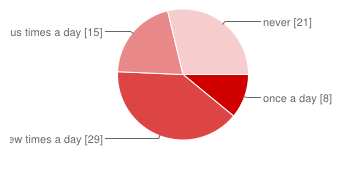 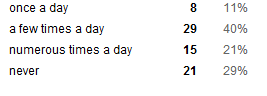 Based on a 5th grade student survey.
The Reflection:
Some teachers need more support than others when integrating technology.
The definition and visual of engaged student learning is different among teachers.
There is more work for me to do as a technology leader to help my school reach its shared vision of technology integration.
This may be the end of this learning experience, but the learning will continue at Teasley Elementary.
The References and Standards:
Krathwohl, David R.,  Autumn, 2002. A Revision of Bloom’s Taxonomy:  An Overview 

Standard 1:  Visionary Leadership (Elements 1.1, 1.2. and 1.4)
Standard 2:  Teaching, Learning, and Assessment (Element 2.3, 2.4, 2.5, 2.6)
Standard 3:  Digital Learning Environments (Element 3.1, 3.2, 3.5 and 3.7)
Standard 4:  Digital Citizenship and Responsibility (Element 4.1 and 4.2)
Standard 5:  Professional Learning and Program Evaluation (Element 5.1, 5.2, and 5.3)
Standard 6:  Candidate Professional Growth and Development (Element 6.1, 6.2, and 6.3)